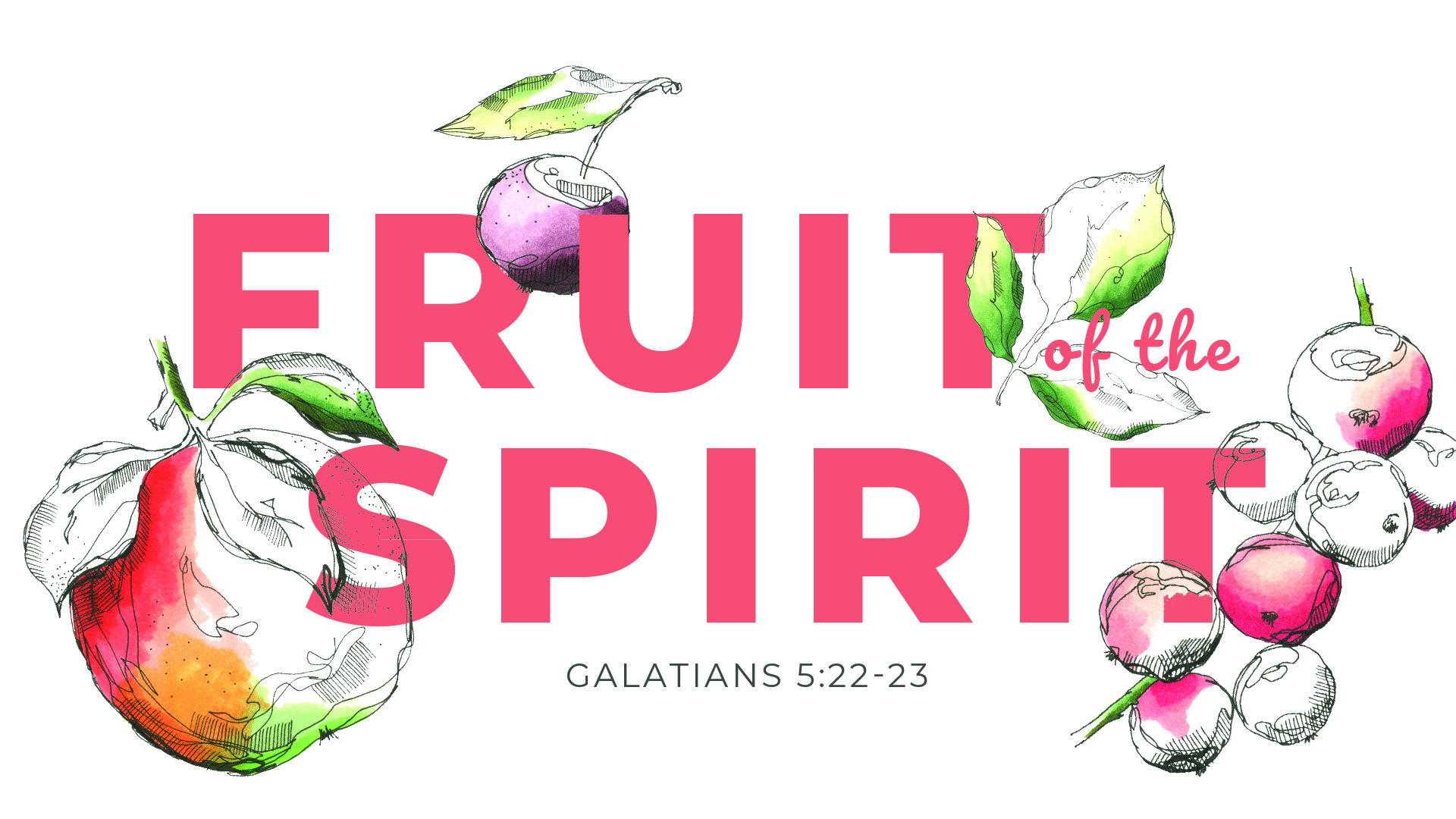 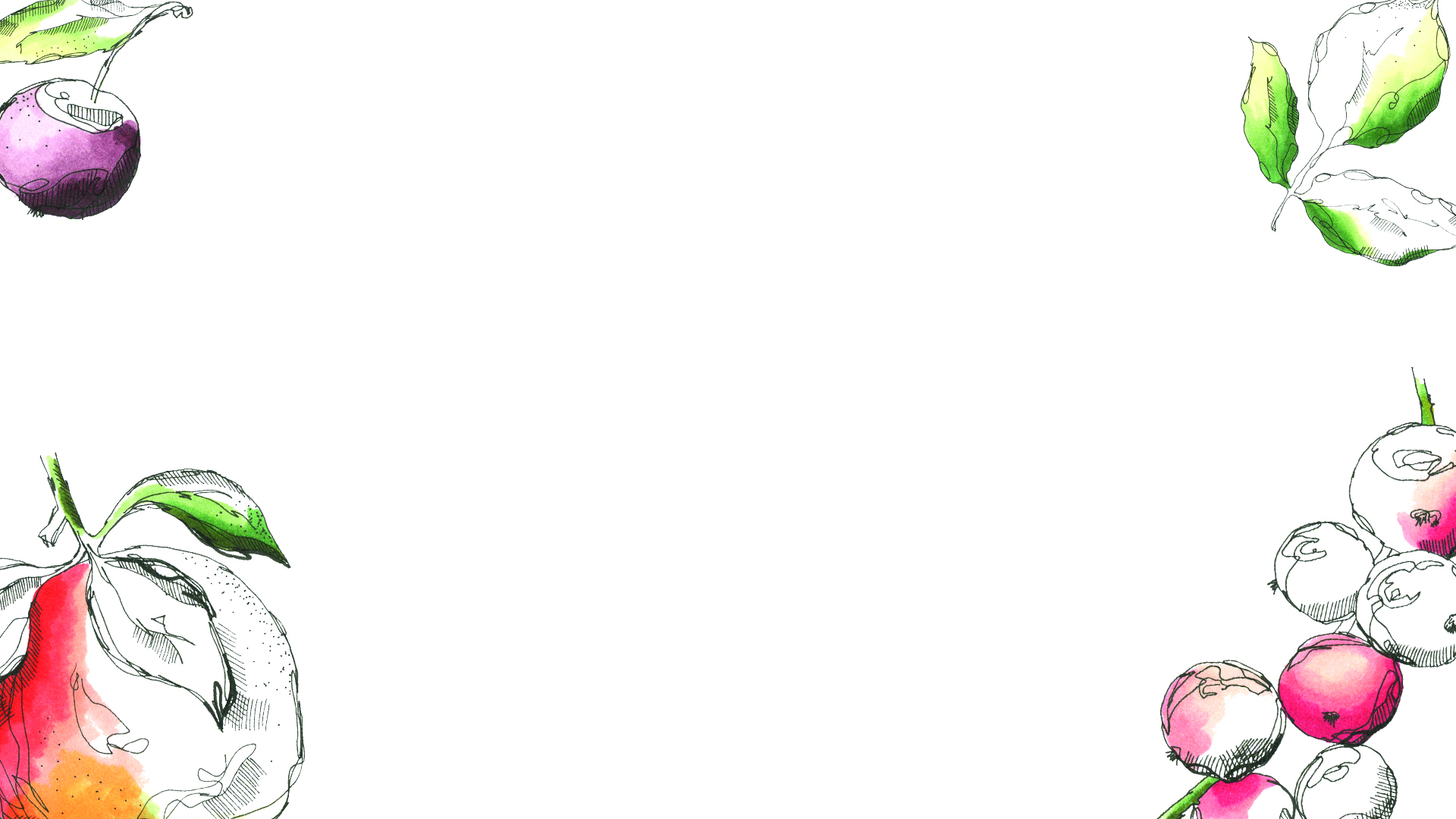 A Contextual Reminder…

The Galatians had been set free 
	in Christ (Gal. 5:1)
	  - Freedom = free to become like Christ!
          (Rom. 6:17-18; 8:29)

Freedom is experienced in the Spirit of God
	  - Walk by the Spirit (Gal. 5:16)
	  - Set our minds on the things
	    of the Spirit (Rom. 8:5)  

Living out our freedom 
	produces fruit…
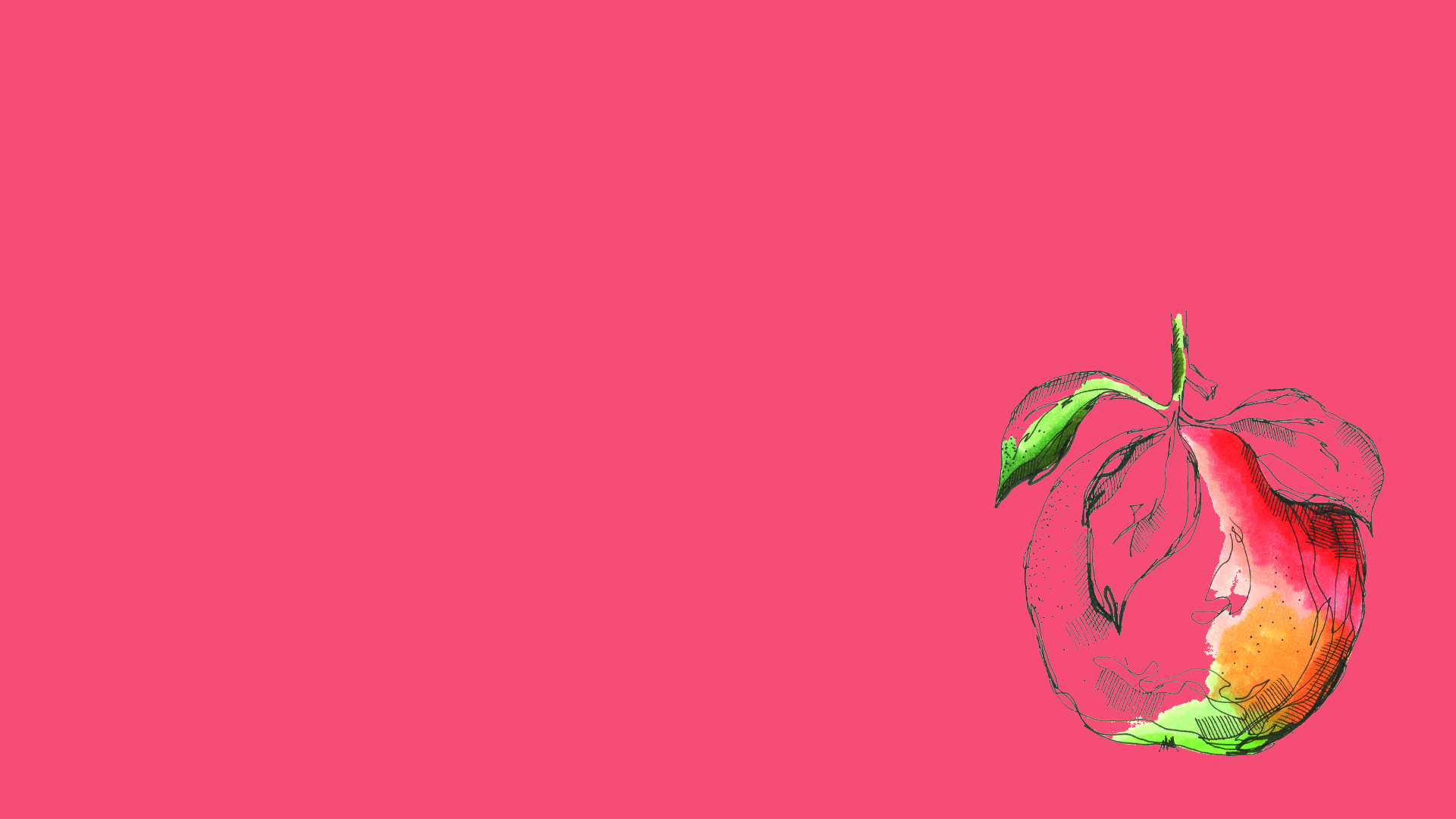 Galatians 5:22-23
Page 975 in the Pew Bible
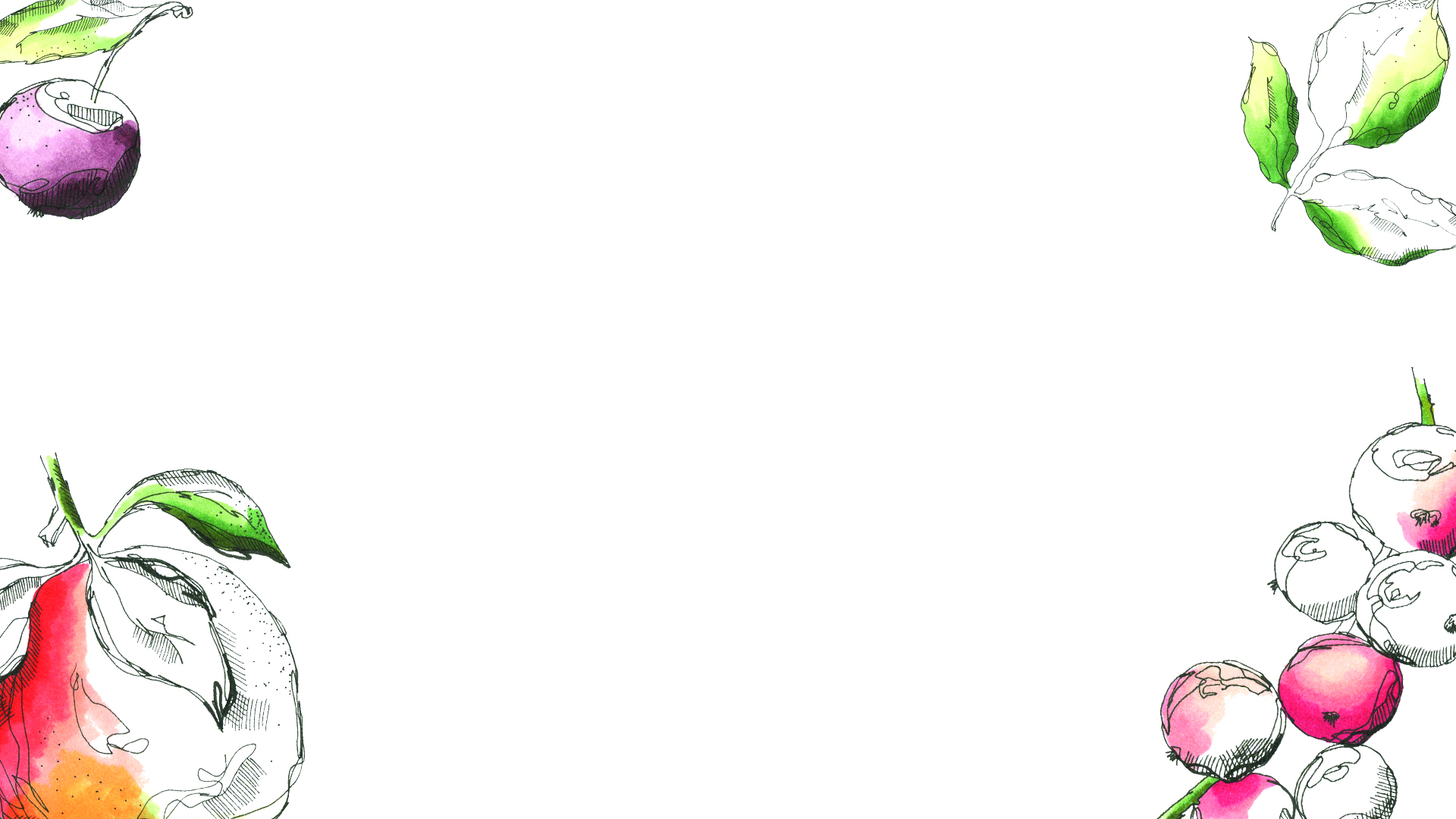 Gentleness

Meekness (KJV, ASV; cf. Matt. 5:5)

Not weakness, but strength under control
	- Refraining from aggression, retaliation,      	   etc. and choosing patience and peace.

	- This is true strength!

Gentleness requires 
	self-control!
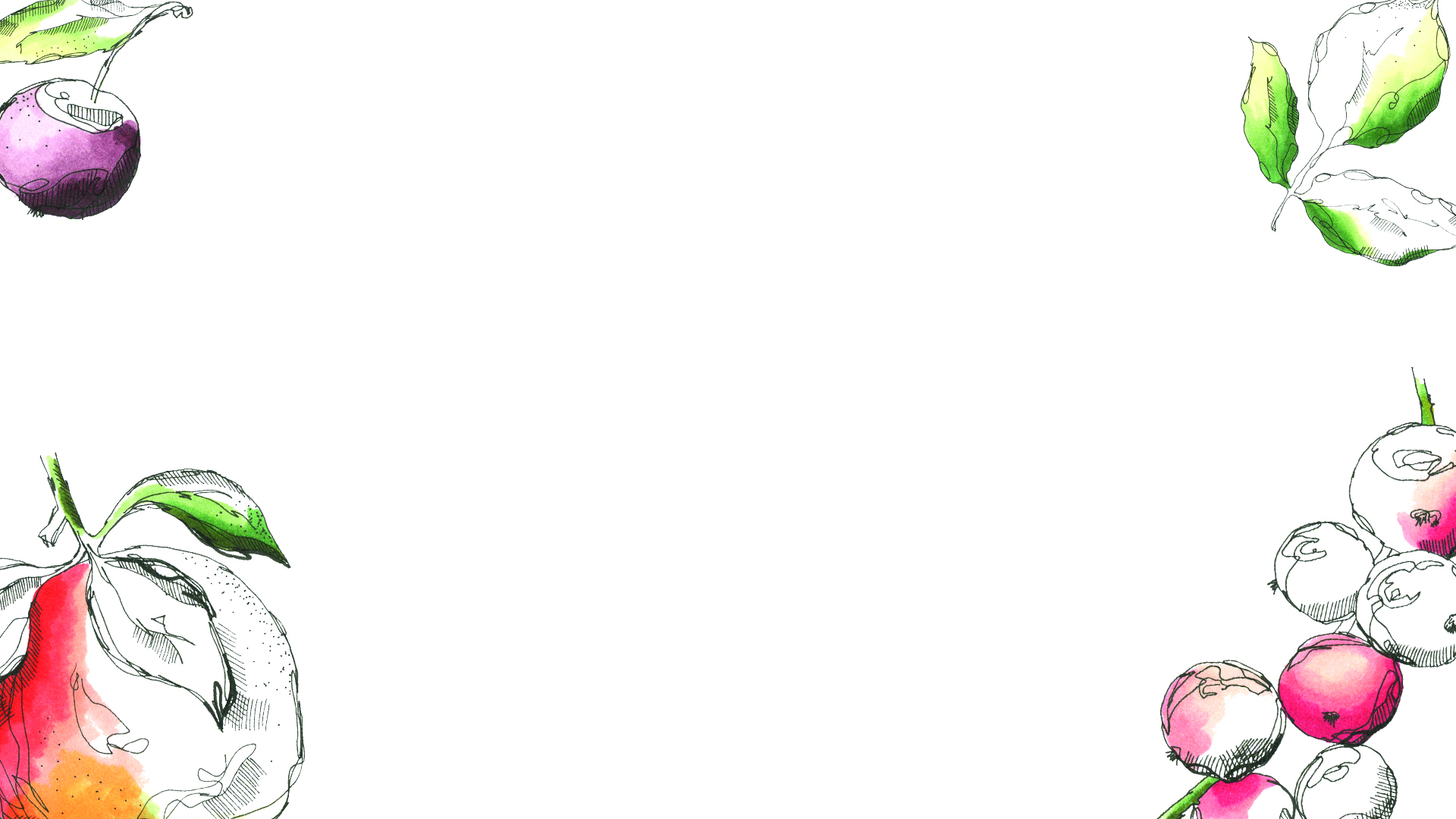 The Need for Self-Control

Our Allegiance to Christ 
	Demands it

	- We’ve confessed that He is Lord! 
	   (Rom. 10:9; Matt. 16:16; Jn. 6:68-69)

	- Christianity is laying down our 
	   will in order to do His 
	   (Col. 3:1-11; 2 Cor. 10:5)

	- No Christian is exempt 
	   (Titus 2:2-11)
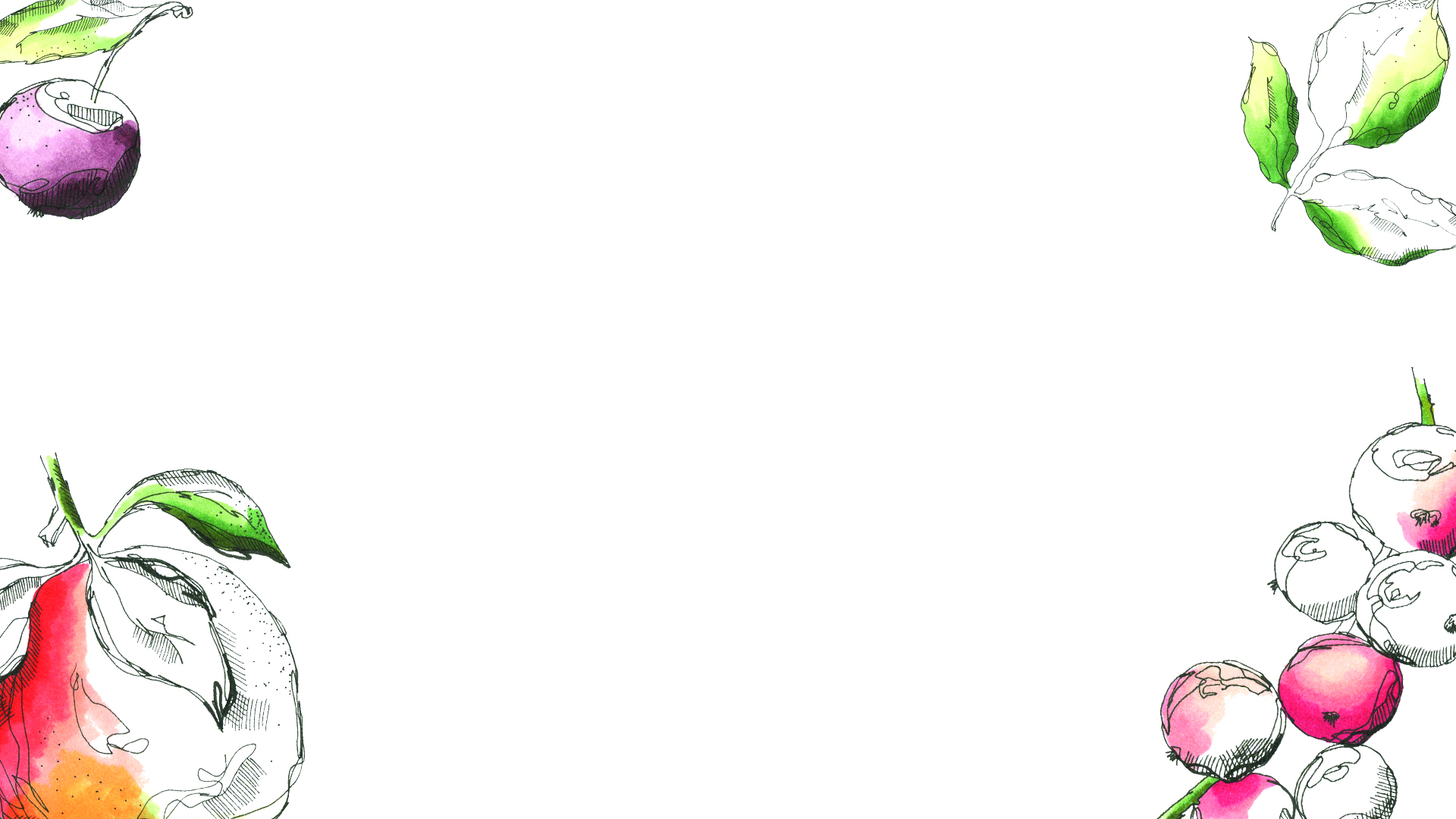 The Need for Self-Control

The enemy wants us to 
	abandon it

	- He knows it leads to destruction

Relationally 
	(Pr. 10:19; 1 Cor. 7:5)

Spiritually 
	(Jms. 1:14-15; Rom. 6:23)
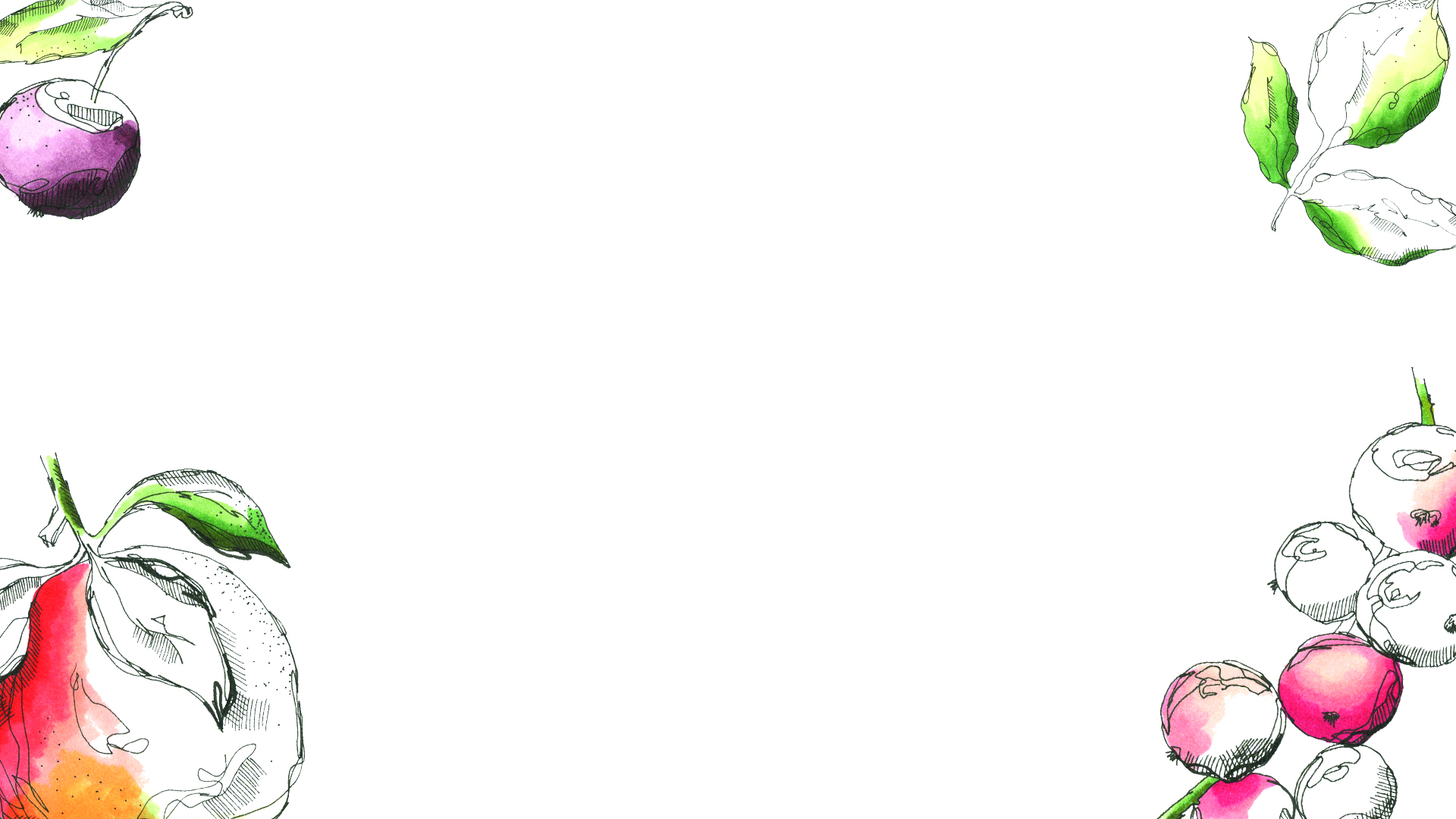 The Need for Self-Control

The enemy wants us to 
	abandon it

	- Through society’s messaging 

	- By convincing us that we know best 
	   (Pr. 14:12; Deut. 6:24)

	- Telling us that cleaning house 
	   is good enough (Matt. 12:43-45)
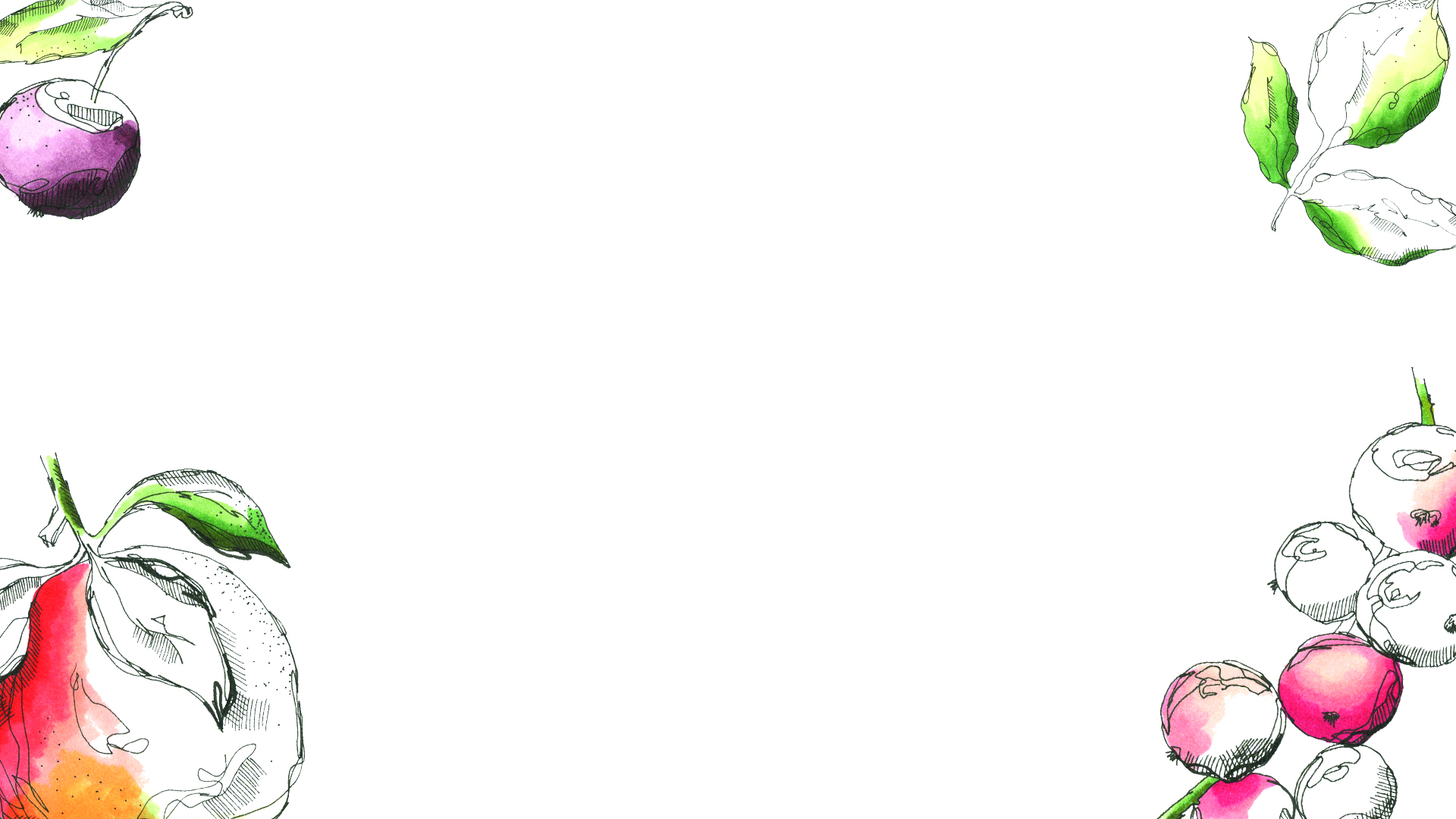 The Need for Self-Control

The Lord is at Hand!

- Like an athlete, we exercise self-control in
  preparation for our reward 
  (1 Cor. 9:25; 1 Pet. 1:3-5; 4:7; Jms. 5:7-8)
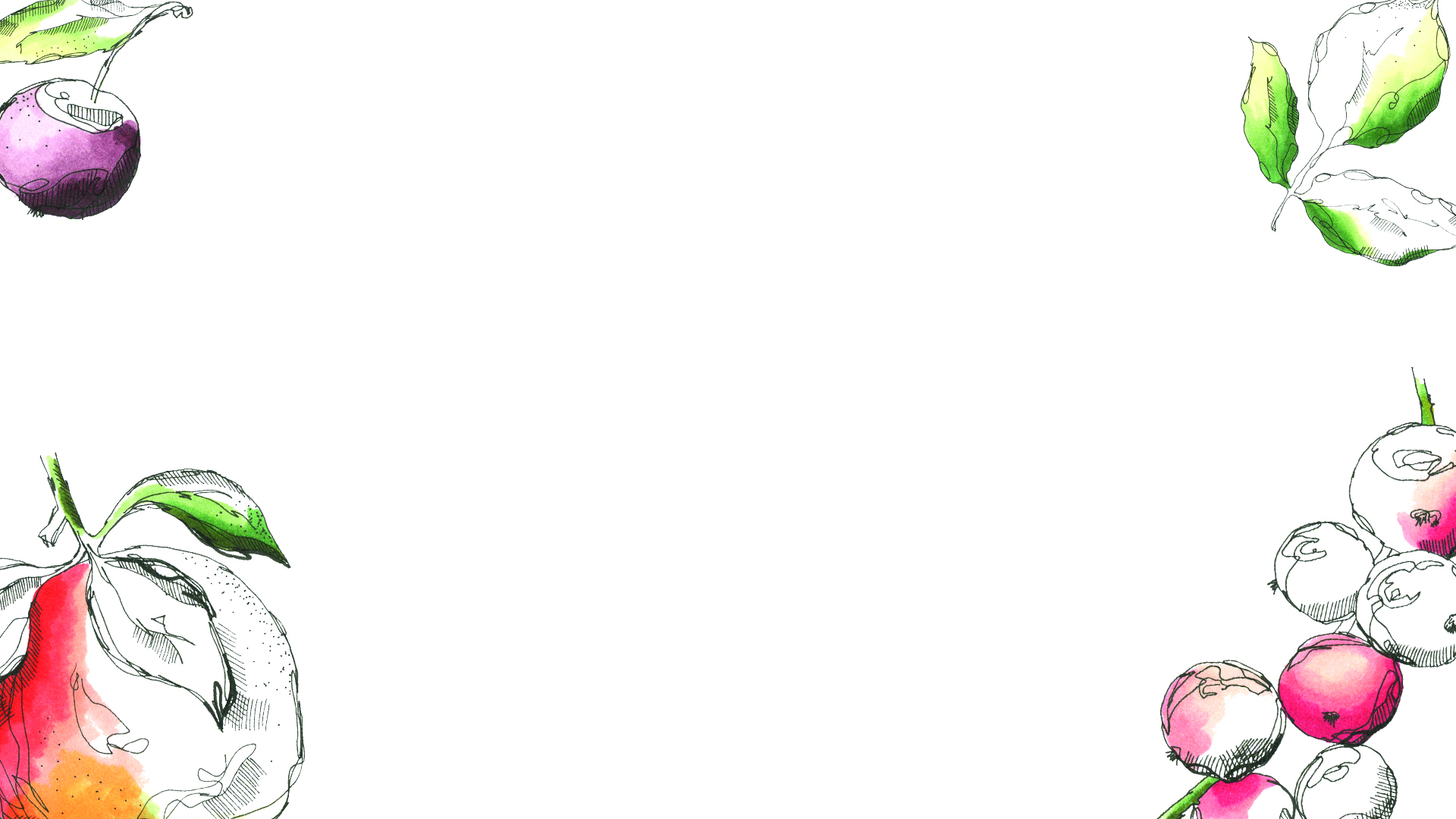 Self-Control in Daily Life 
is Choosing…
 - a gentle response
 - entertainment wisely
 - to keep our eyes pure
 - not to overeat 
 - time in God’s Word
 - prayer 
 - setting our minds on the 
   things of the Spirit
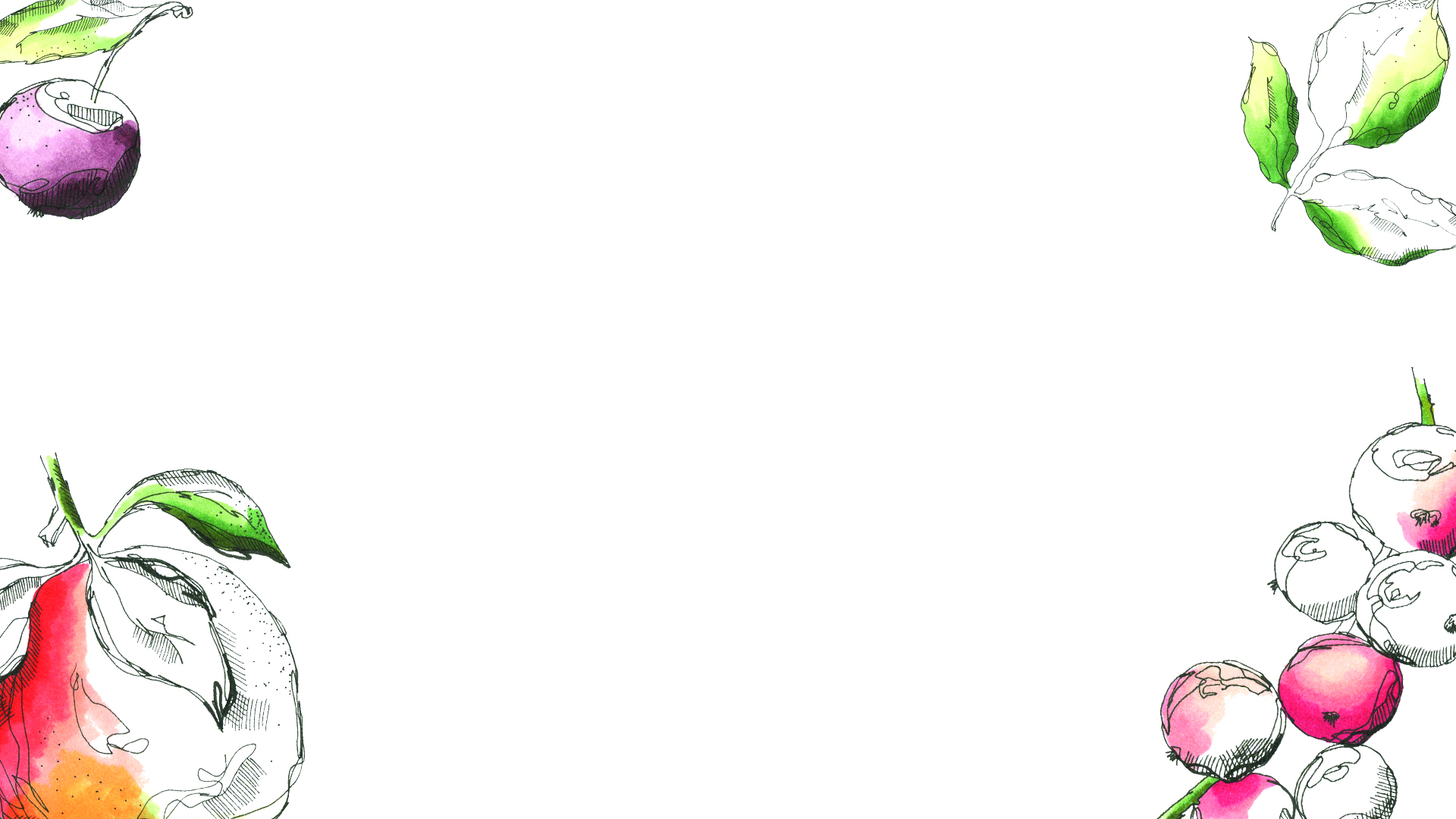 Self-Control is a Choice! 

“I can’t help it,” and “it just happened” 
 are examples of justification and excuses. 

Lingering sin may be evidence of deliberately setting self-control aside. 

Developing it is challenging, but worth it! (1 Cor. 9:25-27)
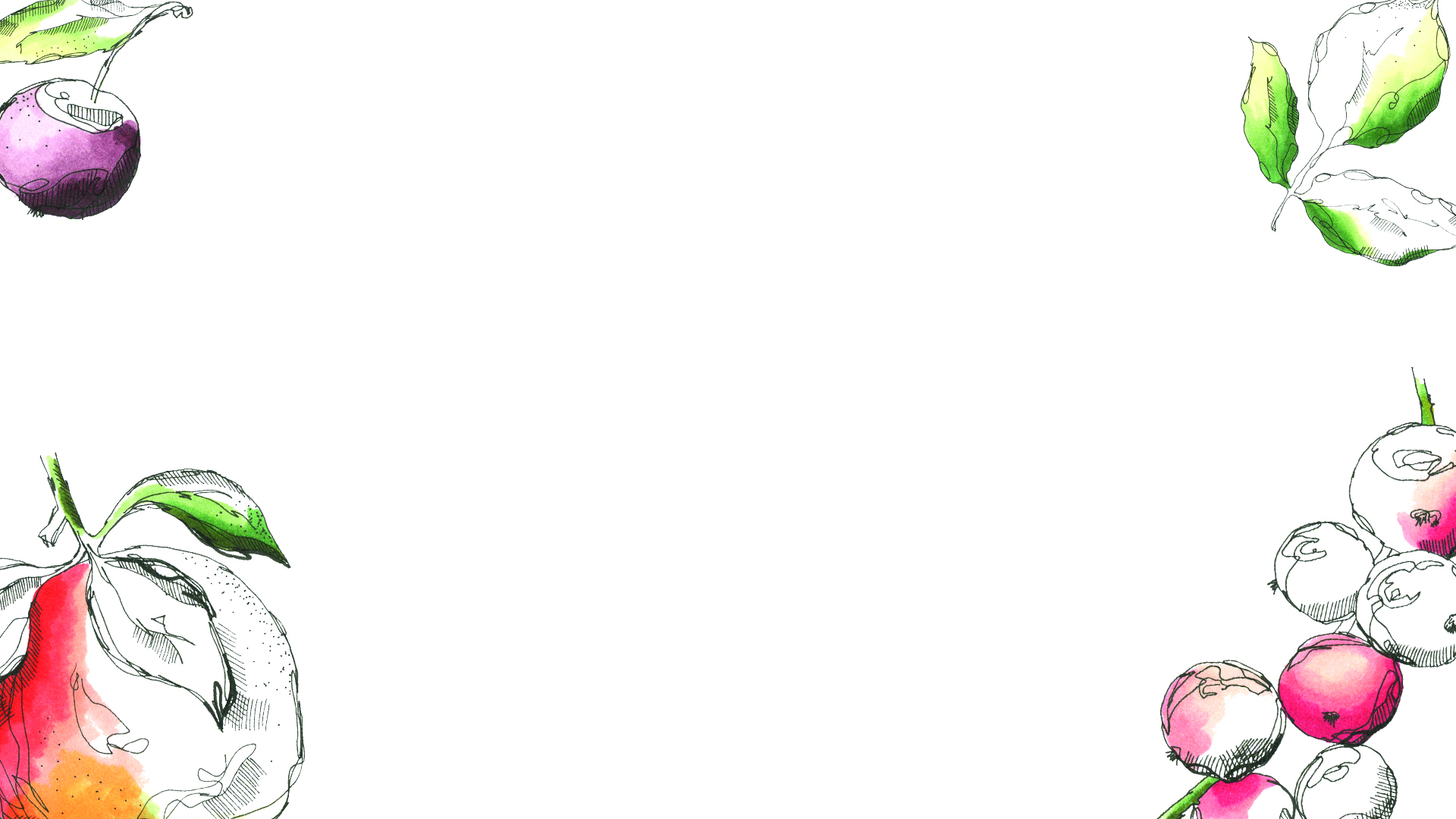 Choose to follow after Christ’s gentleness and self-control! 
Is. 53:7